Appraiser as Expert Witness
An Attorney’s View


Sara Beachy
Assistant Attorney General
State of Wisconsin Department of Justice

June 3, 2015
The admissible appraisal report
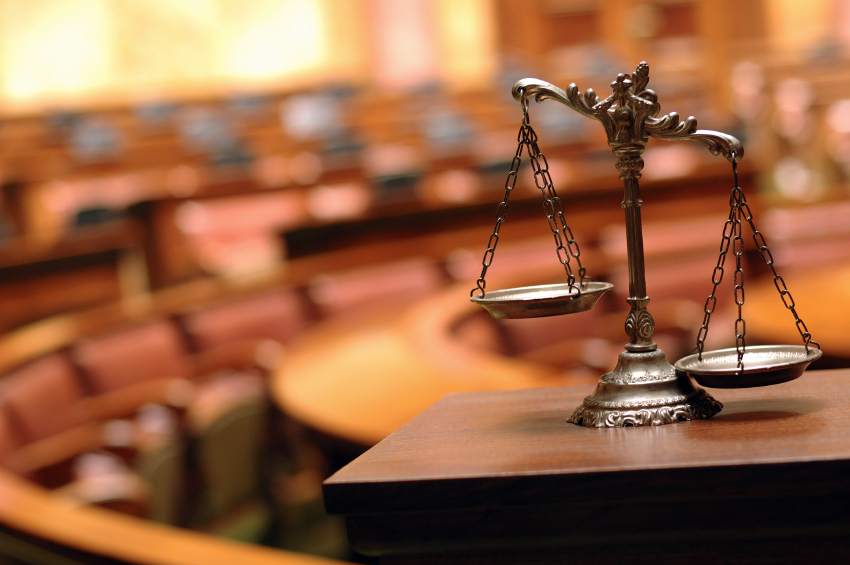 The old rule (pre-2011)
The new rule (Daubert)
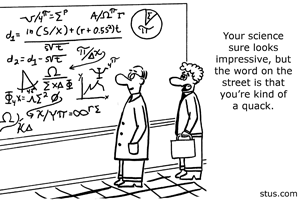 To be admissible under Daubert:
Appraiser must be qualified as an expert by knowledge, skill, experience, training, or education, AND
Testimony must be based upon sufficient facts or data, AND
Testimony must be the product of reliable principles and methods, AND
The witness must have applied the principles and methods reliably to the facts of the case.

Wis. Stat. § 907.02(1); State v. Giese, 2014 WI App 92, 356 Wis. 2d 796, 854 N.W.2d 687
Daubert cont’d
As gate-keeper, judge focuses on principles and methodology, not the conclusion
Do the scientific principles and methods that the expert relies upon have a reliable foundation in the knowledge and experience in the expert’s discipline?
Factors: can the scientific approach can be objectively tested? Has it been subject to peer review and publication? Has it been generally accepted in the scientific community?
Flexible but with teeth
Goal: prevent jury from hearing conjecture dressed up in the guise of expert opinion
“No matter how good’ experts’ ‘credentials’ may be, they are ‘not permitted to speculate”1  
“Coursing through Daubert lore is a palpable fear of ipse dixit (‘because I said so’) testimony”2
Under Daubert, the testimony of the witness must be “more than subjective belief or unsupported speculation”3

1. Tamraz v. Lincoln Elec. Co., 620 F.3d 665, 671 (6th Cir. 2010)
2. Daniel Blinka, The Daubert Standard in Wisconsin: A Primer, Wisconsin Lawyer, March 2011, at 60 
3. Ralph Adam Fine, Fine’s Wisconsin Evidence 34 (Supp.2012)
Sources of eminent domain appraisal practice/law
Wis. Stat. § 32.09 (just compensation rules)
Wisconsin appellate cases (case law)
USPAP, Appraisal Institute publications, others?
Tips for writing an admissible appraisal
Personally inspect the property and comps
Review applicable zoning ordinances, restrictive covenants, acquisition plat, leases, access control documents, other appraisals, and prior easements, conveyances, and encumbrances
Hire supporting experts early, allowing sufficient time to be of use in the appraisal
Support adjustments: market data, paired sales, studies, published articles, etc. Don’t over-rely on “judgment and experience” (“because I said so” testimony)
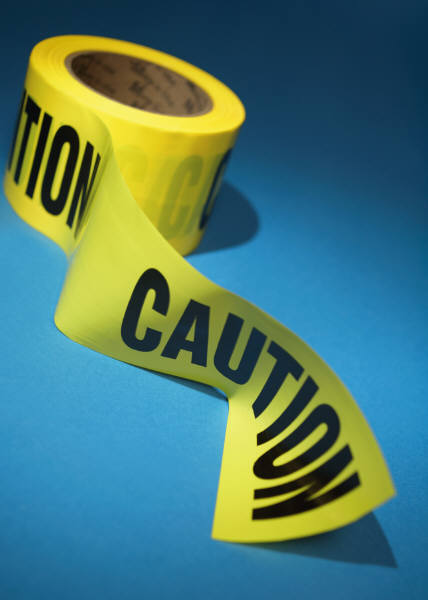 Depositions
Purposes of Deposition
Discovery – find out all of the expert’s opinions and their bases
Obtaining admissions
Improving settlement posture
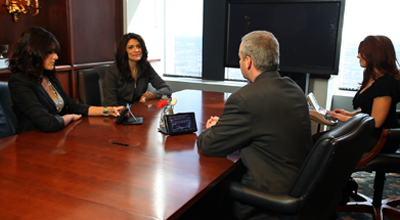 Preparation
Review your file
Appraiser and attorney should discuss the primary disputed areas, strengths and weaknesses, and anticipated areas of questioning
Read the other side’s appraisal?
Deposition day tips
Answer all questions carefully and truthfully.
Answer verbally (not with “uh-huh” or shake/nod of the head). 
Listen carefully to every question. The best answer is the shortest answer that is complete and truthful. 
Ask that vague or confusing questions be clarified before you try to answer. Never begin answering before the question is completely stated. 
Take your time. Think about each question before you start to answer.
Do not discuss a document until you have taken as much time as you need to read it carefully.
Tips cont’d
Don’t volunteer information. Wait until the question is asked – answer it and stop. 
Do not confuse probability with first-hand knowledge. Stick to what you know. 
If you do not know, admit it. “I don’t know” or “I don’t recall” are perfectly acceptable answers if truthful.
Control your temper. Do not argue with the attorney.
Appraisal Testimony at Trial
Purpose of Trial
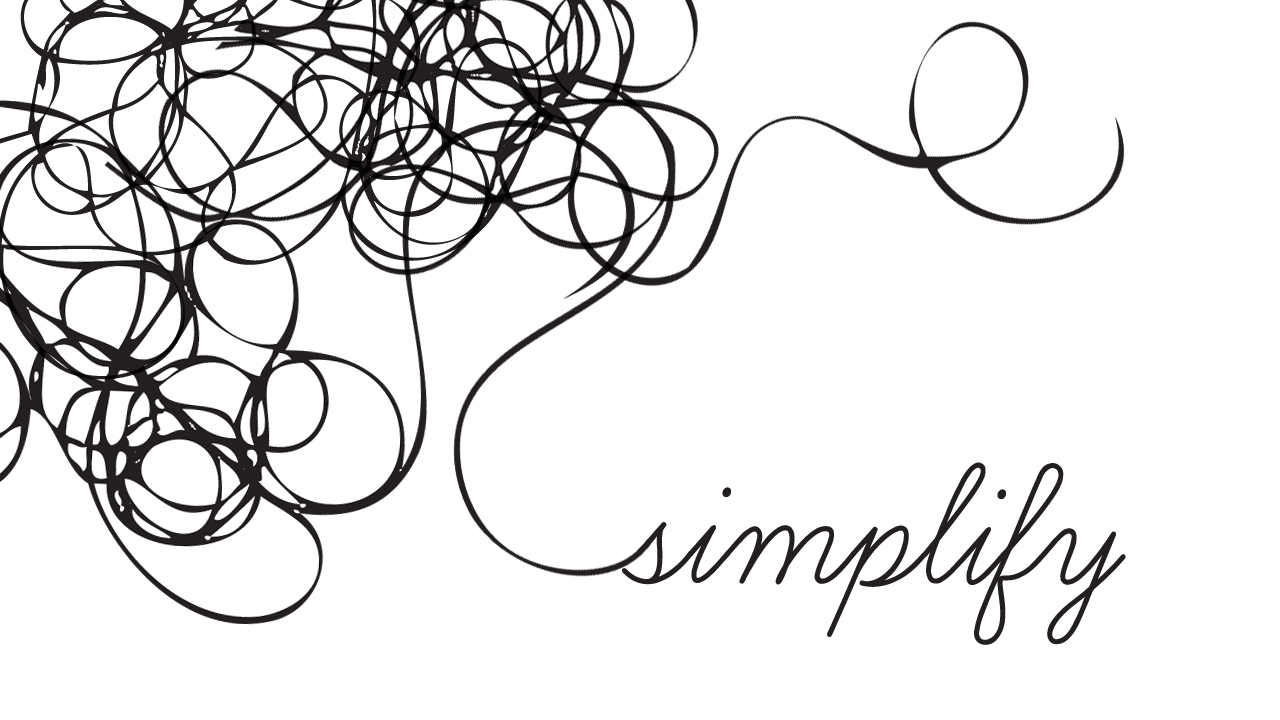 Attorneys should:
Narrow and focus on a persuasive theme
Understand appraisal testimony being presented
Use motions in limine to streamline and educate
Emphasize important testimony through signposts/headlines, exhibits, and repetition
Start opening, closing, direct, and cross with content that matters most
End with content that matters second most
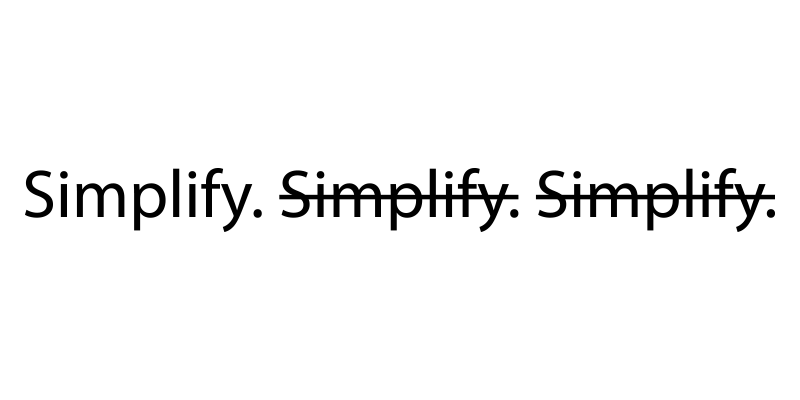 Appraisers should:
Understand the key disputes and themes
Follow the Grandma Rule
Talk to the jury – be a teacher
Keep answers short and responsive
Suggest exhibits and demonstratives and practice using them before trial
Be prepared for cross-examination
Use exhibits
Before and after aerial subject
Aerials of comp sales
Aerial map of comparable sales – yours and the other side’s
Maps, plats, surveys – use overlaid with aerial background
Compensation methods – explain to the jury how the appraiser reached his or her conclusion
Compilations, charts, graphs
Photos of subject and comparable sales
Google Earth images
But use them wisely!
Think beyond the appraisal report
Use technology effectively: visit court room, find the outlets, sit in the jury box, practice using equipment
Watch the jury – can they see it/do they get it?
Consider a jury binder
Use stipulated exhibits during opening statement and admitted exhibits during closing argument
Exhibit don’ts:
Don’t show exhibits that the jury can’t use – too small/blurry/fast
Don’t offer cumulative, misleading, or confusing exhibits
Don’t pass a paper exhibit around to all 12 (13?) jurors
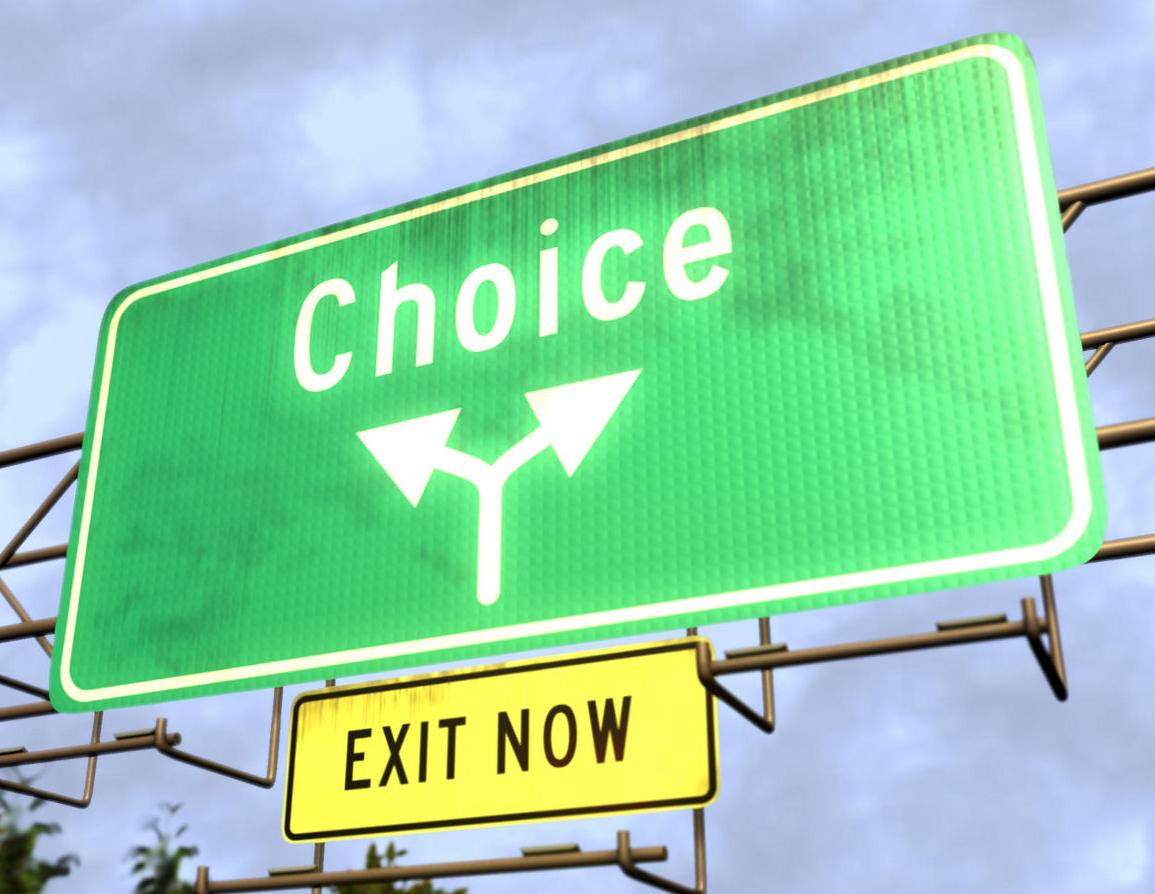 This?
Or this?
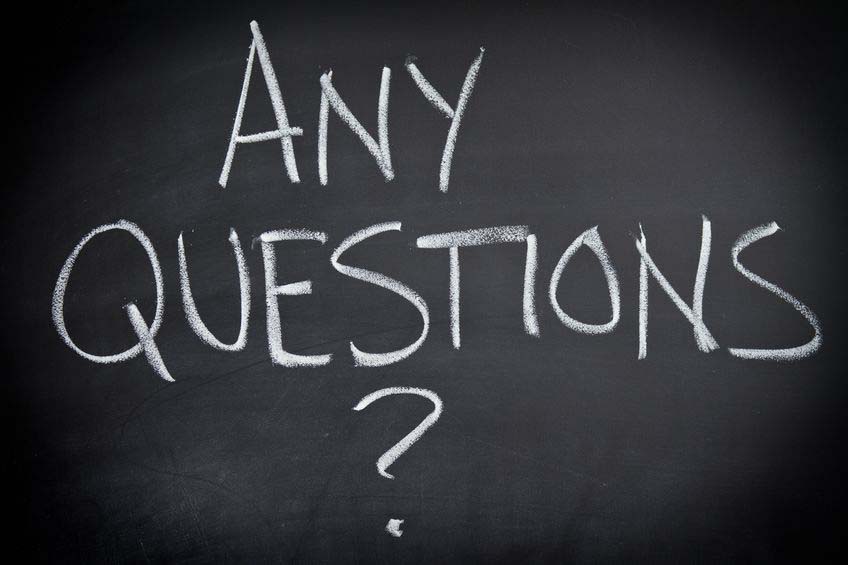